BūvniecībasNozares ekspertu padome
2018.gada 29.augustā plkst.13.00.
Ogres tehnikumā
BūvniecībasNozares ekspertu padome
Būvniecības padomes izglītības darba grupa
Būvniecības nozares ekspertu padome (NEP)
Roberts Vecums-Veco,
Armands Liede,
Elīna Rožulapa,
Ināra Laube,
Kaspars Bondars,
Mārtiņš Vilnītis
2018.gada 29.augustā Ogres tehnikumā
BūvniecībasNozares ekspertu padome
Visi jautājumi, kas skar izglītību
  Būvniecības nozarē, tiks risināti 
BŪVNIECĪBAS EKSPERTU PADOMĒ
Nākošā NEP sēde 
2018.gada 29.augustā Ogres tehnikumā

NEP Vadītājs Normunds Grinbergs
Tālr. 29219259; lbabirojs@gmail.com
Pilotprojekts:Nākotnes scenārijiBūvniecībā
Daļa no EM Pētījuma «Darba tirgus apsteidzošo pārkārtojumu sistēmas izveides iespējas un vidēja un ilgtermiņa darba tirgus prognožu sasaiste ar rīcībpolitiku»
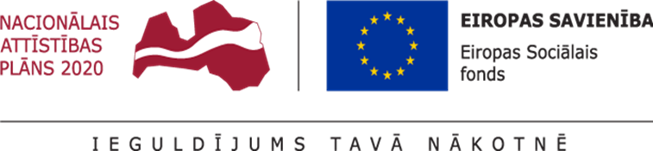 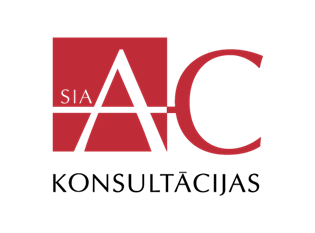 Eiropas Sociālā fonda projekts Nr. 7.1.2.2./16/I/001 „Darba tirgus prognozēšanas sistēmas pilnveide”
Konteksts: Pētījuma ietvaros noskaidrojam, kā labāk izstrādāt, interpretēt un izmantot vidēja un ilgtermiņa darba tirgus prognozes?
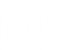 Ideja – izmēģināt nākotnes scenāriju izstrādi praksē (PILOTPROJEKTĀ): 

	pētnieki kopā ar paplašinātu Būvniecības NEP 	(dažādu ekspertu loks) izstrādā nākotnes 	scenārijus, nosakot iespējamo nozares nākotni 

Scenāriju tēma: 

«Digitālā laikmeta prasmes būvniecībā»
!
Kā risināt rītdienas problēmas šodien?
AICINĀM PIEDALĪTIES!Kāpēc piedalīties pilotprojektā? Rezultātā būs pieejams diskusiju materiāls – nākotnes scenāriji, kas palīdzēs noteikt:
1
Kādas prasmes būs pieprasītas nozarē 2030. un 2050. gadā?
2
Ko darīt, lai nozarē būtu pieejams kvalificēts darbaspēks?
3
Kā virzīties uz ilgtspējīgu nozares attīstību?
6
KAS JĀDARA DALĪBNIEKIEM?
1
Jāsniedz viedoklis – elektroniskās aptaujās (2-3x) jānovērtē faktori, to izpausmes
Jāpiedalās 2 semināros, kuros vienosimies par rezultātiem (balsosim)
2
PĀRĒJO IZDARĪS PĒTNIEKI:
1
Izsūtīs informāciju, moderēs seminārus
2
Apkopos rezultātus
7
PILOTPROJEKTS 
Pētījuma «Darba tirgus apsteidzošo pārkārtojumu sistēmas izveides iespējas un vidēja un ilgtermiņa darba tirgus prognožu sasaiste ar rīcībpolitiku» ietvaros
Paldies
SIA «AC Konsultācijas»
Balasta dambis 70a-1, Rīga
info@ack.lv, darta.gatere@ack.lv
67873810
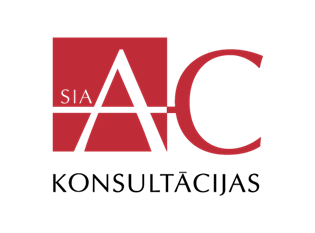